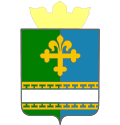 АДМИНИСТРАЦИЯ ГОРОДСКОГО ОКРУГА БОГДАНОВИЧ
Организация работы с обращениями граждан в городском округе Богданович
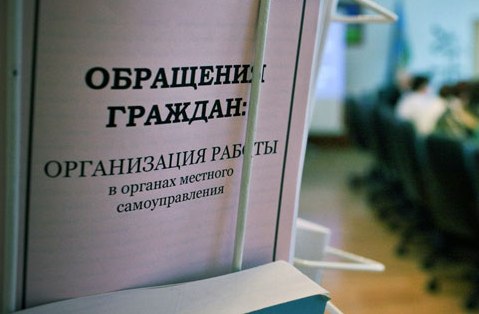 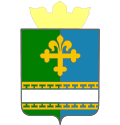 АДМИНИСТРАЦИЯ ГОРОДСКОГО ОКРУГА БОГДАНОВИЧ
ДИНАМИКА ПОСТУПЛЕНИЯ ОБРАЩЕНИЙ (жалоб) ГРАЖДАН С 2004 ПО 2014 гг.
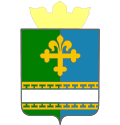 АДМИНИСТРАЦИЯ ГОРОДСКОГО ОКРУГА БОГДАНОВИЧ
ДИНАМИКА ОБРАЩЕНИЙ ГРАЖДАН С 2009 ПО 2014 гг.
на личных приемах
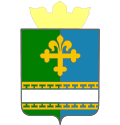 АДМИНИСТРАЦИЯ ГОРОДСКОГО ОКРУГА БОГДАНОВИЧ
ЗАРЕГИСТРИРОВАННЫХ ОБРАЩЕНИЙ (ЖАЛОБ) ГРАЖДАН ВО II ПОЛУГОДИИ 2014 ГОДА (по данных учреждений)
поступивших через администрацию, другие организации и непосредственно
Примечание: указаны не все отделы
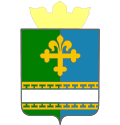 АДМИНИСТРАЦИЯ ГОРОДСКОГО ОКРУГА БОГДАНОВИЧ
ПРИЧИНЫ СНИЖЕНИЯ с 2013 года зарегистрированных обращений граждан в аппарате администрации:
регистрация стандартных заявлений в подразделениях, предоставляющих муниципальные услуги

 уменьшение повторных обращений за счет повышения исполнительской дисциплины

 непосредственная разъяснительная работа специалиста по работе с обращениями граждан и иных должностных лиц

 информационно-разъяснительная работа в СМИ и Интернет

 пресс-конференции на сайте ГО
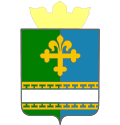 АДМИНИСТРАЦИЯ ГОРОДСКОГО ОКРУГА БОГДАНОВИЧ
В рамках предоставления муниципальных услуг за II полугодие 2014 г.
Итого по указанным отделам - 1238
Примечание: указаны не все отделы
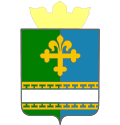 АДМИНИСТРАЦИЯ ГОРОДСКОГО ОКРУГА БОГДАНОВИЧ
ПИСЬМЕННЫЕ ОБРАЩЕНИЯпо кварталам2012, 2013, 2014
2012
2013
2014
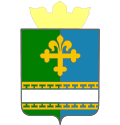 АДМИНИСТРАЦИЯ ГОРОДСКОГО ОКРУГА БОГДАНОВИЧ
ОБРАЩЕНИЯ ПОЛУЧЕНЫ…
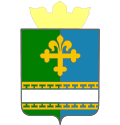 АДМИНИСТРАЦИЯ ГОРОДСКОГО ОКРУГА БОГДАНОВИЧ
Процент обращений (жалоб) граждан от числа проживающих в ГО, всего
2014
2013
2012
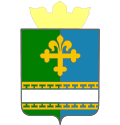 АДМИНИСТРАЦИЯ ГОРОДСКОГО ОКРУГА БОГДАНОВИЧ
ОБРАЩЕНИЯ, ПОСТУПИВШИЕ В АДМИНИСТРАЦИЮ В РАЗРЕЗЕ ТЕРРИТОРИЙ
Процент количества жалоб от числа жителей
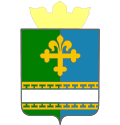 АДМИНИСТРАЦИЯ ГОРОДСКОГО ОКРУГА БОГДАНОВИЧ
В количественном отношении:
Рейтинговый анализ тематики обращений 2014 года
В процентном отношении:
Жилищно-коммунальная сфера  57,5%
Экономика 13,5%
Социальная сфера 7,1%
Безопасность 0,8%
Образование 3,7%
Культура 1,2%
Спорт 0,2%
Здравоохранение 2,5%
Строительство 6,6%
Государство, общество, политика 6,9%
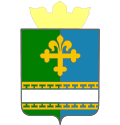 АДМИНИСТРАЦИЯ ГОРОДСКОГО ОКРУГА БОГДАНОВИЧ
ПОВТОРНЫЕ ОБРАЩЕНИЯ
Причины повторных обращений:
 не качественно подготовленный ответ (ответы не на все поставленные заявителем вопросы);
 вопросы, рассмотренные на комиссиях администрации;
неудовлетворенность ответом;
 иные причины…
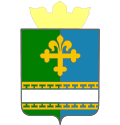 АДМИНИСТРАЦИЯ ГОРОДСКОГО ОКРУГА БОГДАНОВИЧ
Обращения, зарегистрированные непосредственно в управлениях сельских территорий за 2014 год (количество)
Всего по управлениям – 1220 обращений
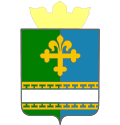 АДМИНИСТРАЦИЯ ГОРОДСКОГО ОКРУГА БОГДАНОВИЧ
ЛИЧНЫЙ ПРИЕМ ГРАЖДАН ВЫСШИМИ ДОЛЖНОСТНЫМИ ЛИЦАМИ
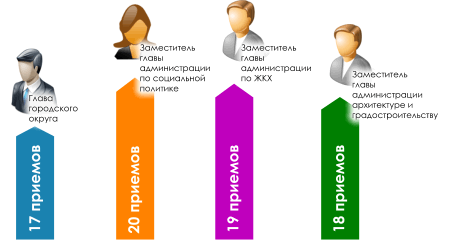 21
20
Зарегистрированных на приемах - 221 гражданин
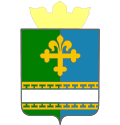 АДМИНИСТРАЦИЯ ГОРОДСКОГО ОКРУГА БОГДАНОВИЧ
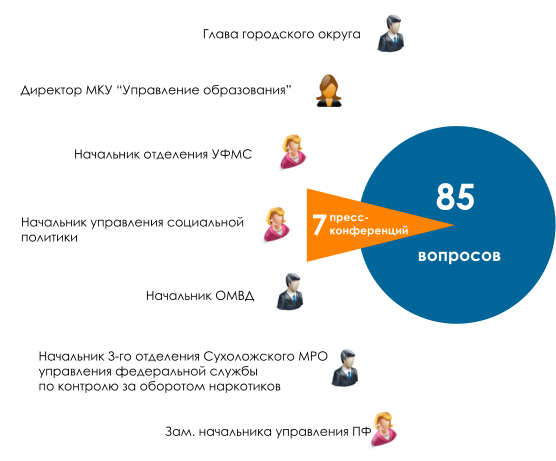 ПРЕСС-КОНФЕРЕНЦИИ НА ОФИЦИАЛЬНОМ САЙТЕ
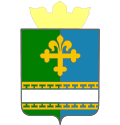 АДМИНИСТРАЦИЯ ГОРОДСКОГО ОКРУГА БОГДАНОВИЧ
Прием граждан в рамках проведения Дней Министерств  в 2014 году

Количество проведенных приемов: 12
ОБЩЕРОССИЙСКИЙ ДЕНЬ ПРИЕМА ГРАЖДАН 12 декабря (впервые организован в 2013 г.)

Количество обратившихся:
2013 – 1 
2014 - 3
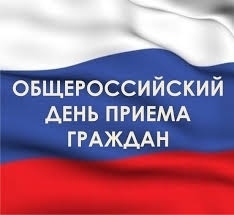 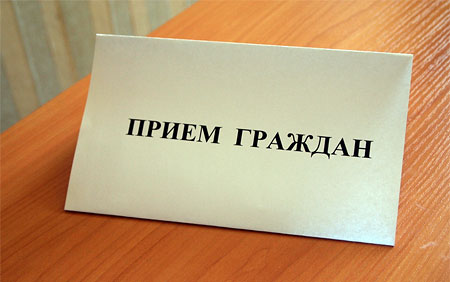 Отчетные собрания начальников управлений сельских территорий - 12

Гражданами поставлено - 68 вопросов
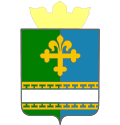 АДМИНИСТРАЦИЯ ГОРОДСКОГО ОКРУГА БОГДАНОВИЧ
За 2014 год организовано и проведено при работе с обращениями граждан:
Контрольно-методические мероприятия по ведению работы с обращениями граждан управлениями сельских территорий
разработаны краткие методические материалы для работающих с обращениями граждан
11 обучающих семинаров
горячая линия
вопросы-ответы в газете «Народное слово»
Интернет-сервисы
«Сообщить о проблеме», «Направить благодарность»
еженедельный и оперативный контроль исполнения
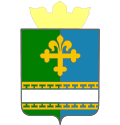 АДМИНИСТРАЦИЯ ГОРОДСКОГО ОКРУГА БОГДАНОВИЧ
ИСПОЛНИТЕЛЬСКАЯ ДИСЦИПЛИНА 2011-2014 гг.(в процентах)рассмотрено обращений:
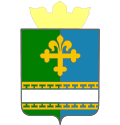 АДМИНИСТРАЦИЯ ГОРОДСКОГО ОКРУГА БОГДАНОВИЧ
Спасибо за внимание!